Onbeschermde bomen in wijk Vogelzang
Een rondgang door de wijk met markante bomen die niet op de bomenlijst staan
WEL OP BOMENLIJST
AAN OPENBARE WEG
Koppellaan
Middellaan
Kruislaan
Koppellaan
Kruislaan
Kruislaan
Kruislaan
Kruislaan
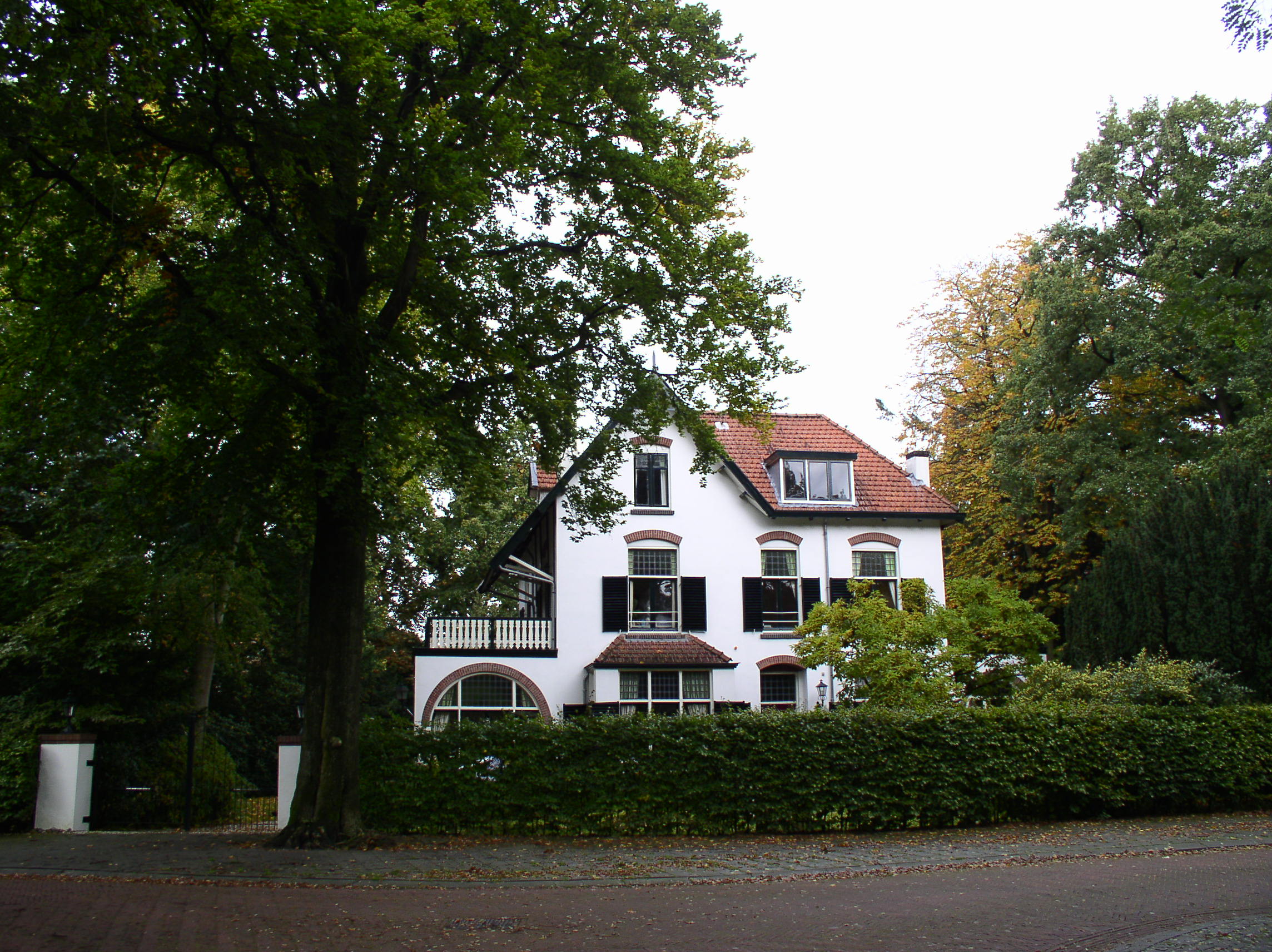 Prins Hendriklaan
Kruislaan
Prins Hendriklaan
Prins Hendriklaan
Prins Hendriklaan
Prins Hendriklaan
Soestdijkseweg
Soestdijkseweg
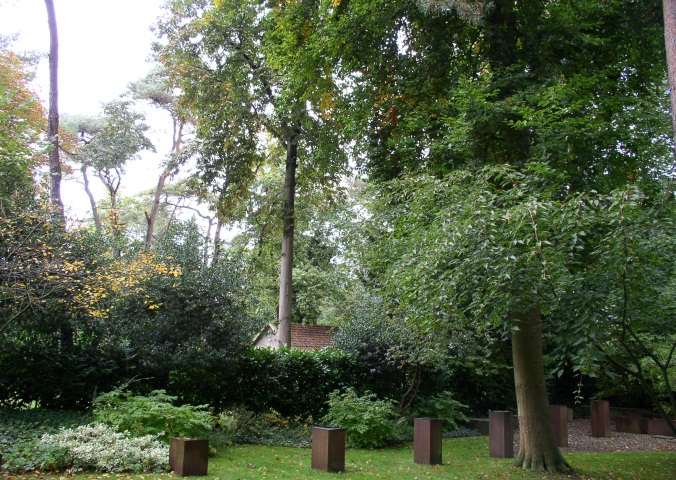 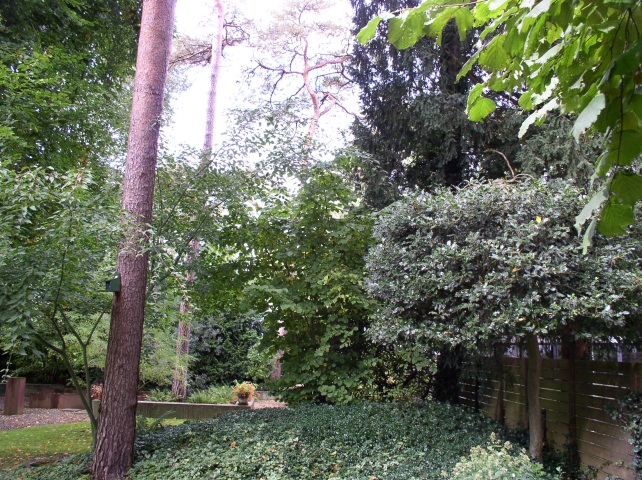 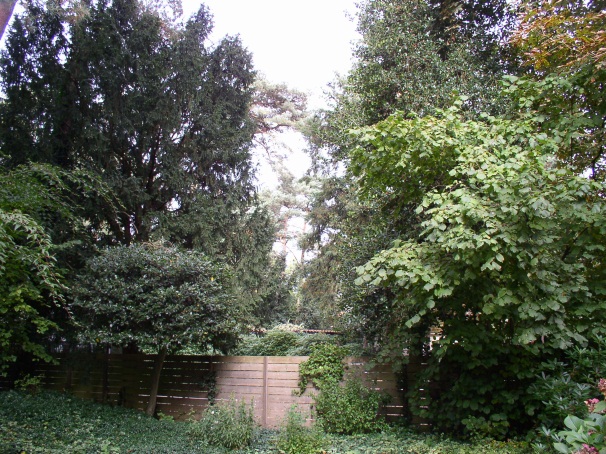 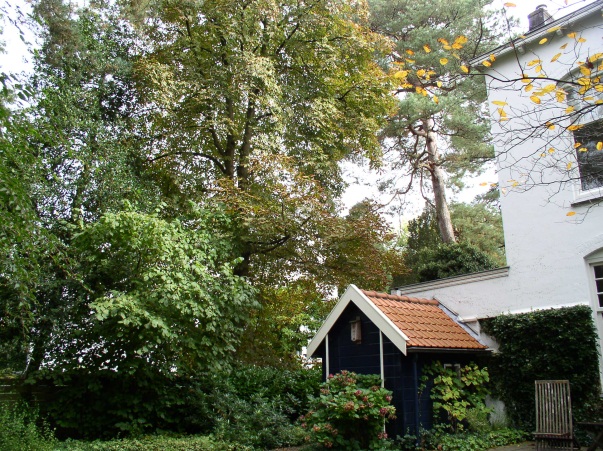 Soestdijkseweg
Soestdijkseweg
Kruislaan
Prins Hendriklaan
Prins Hendriklaan
Prins Hendriklaan
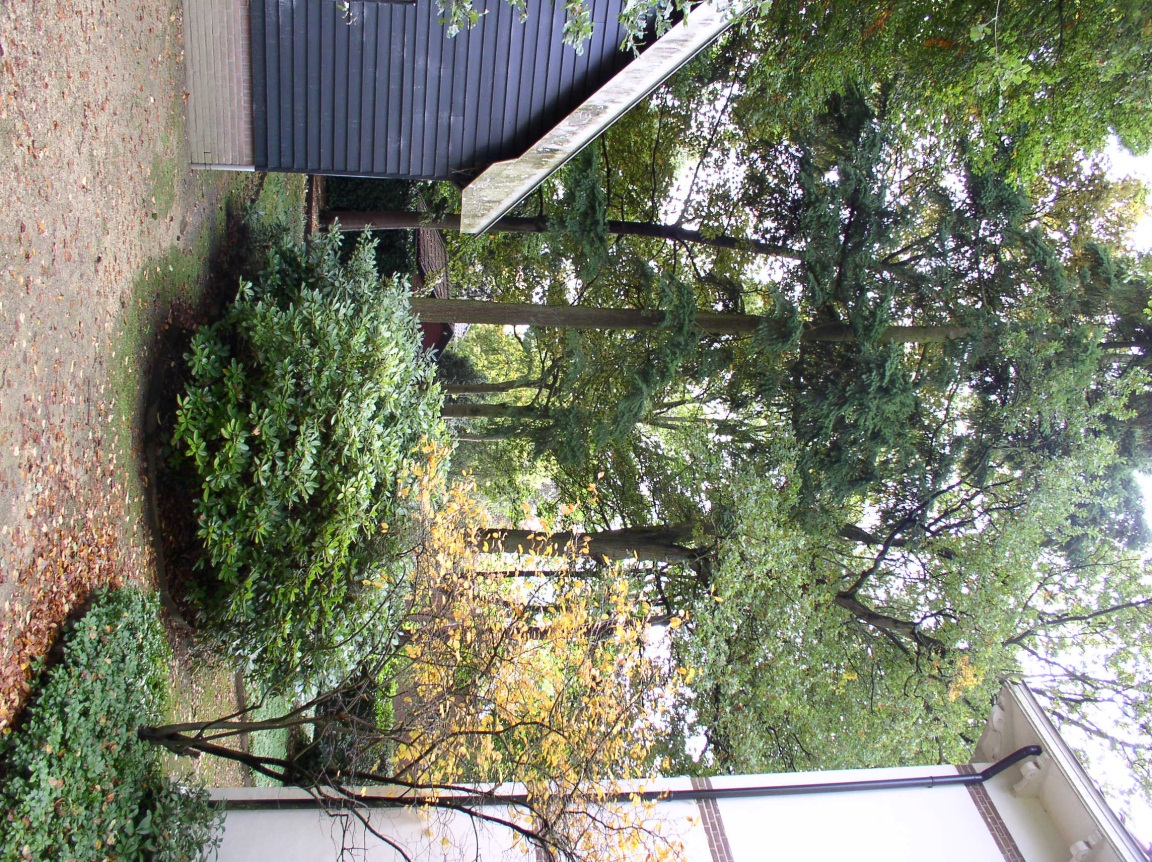 Prins Hendriklaan
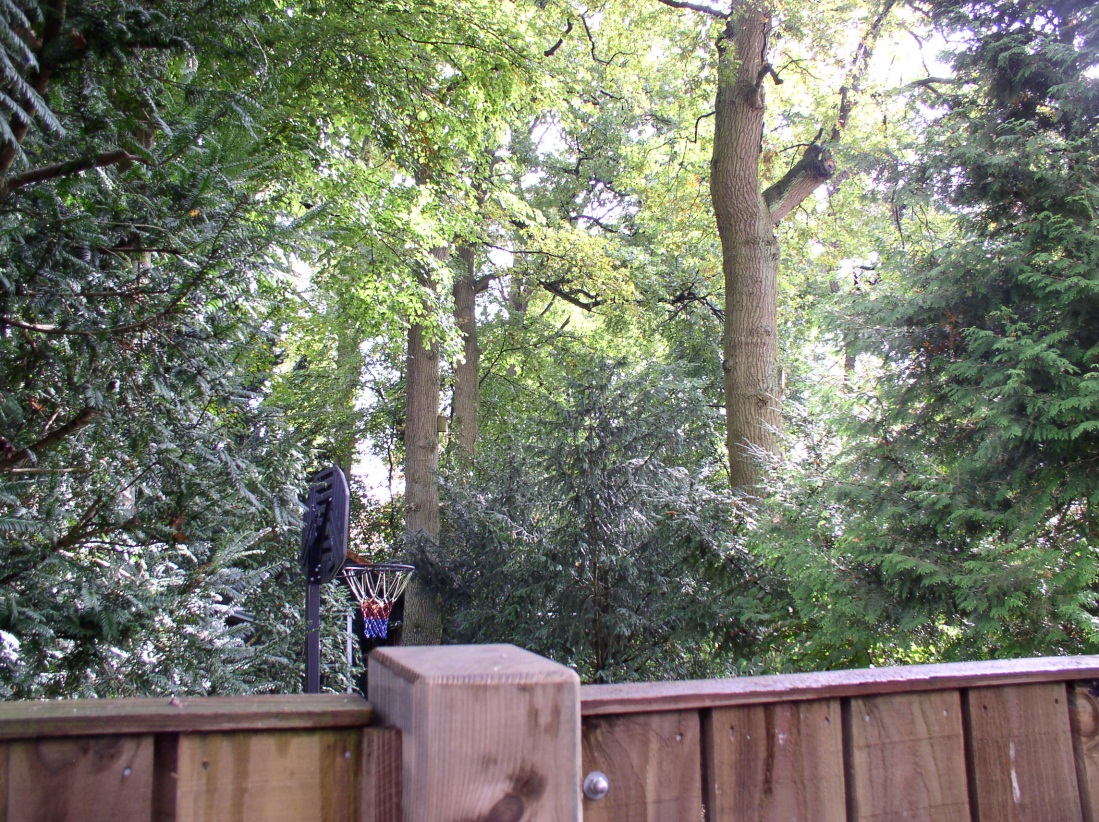 Prins Hendriklaan
Prins Hendriklaan
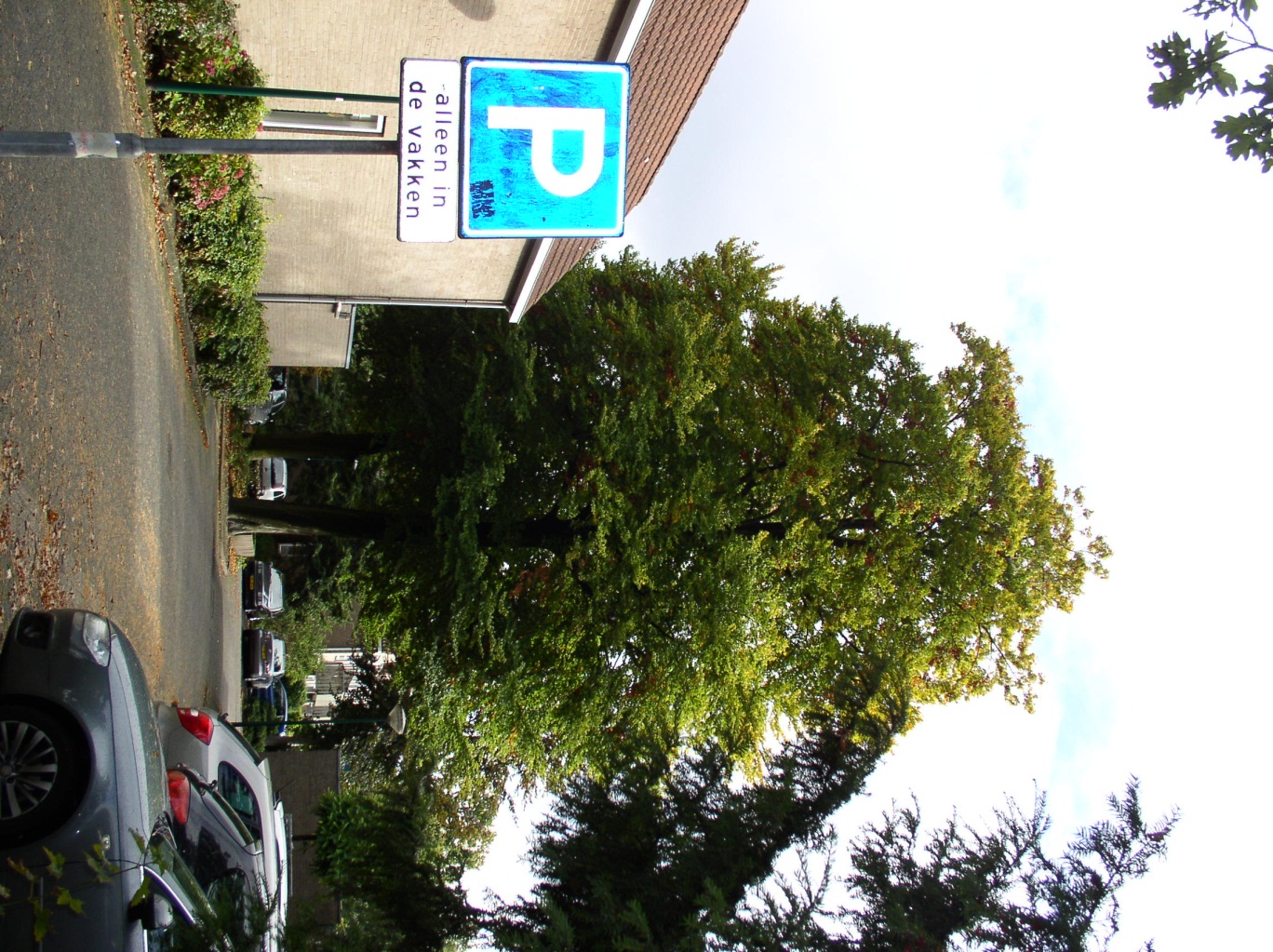 Seostdijkseweg
Groenstrook Spoorlaan
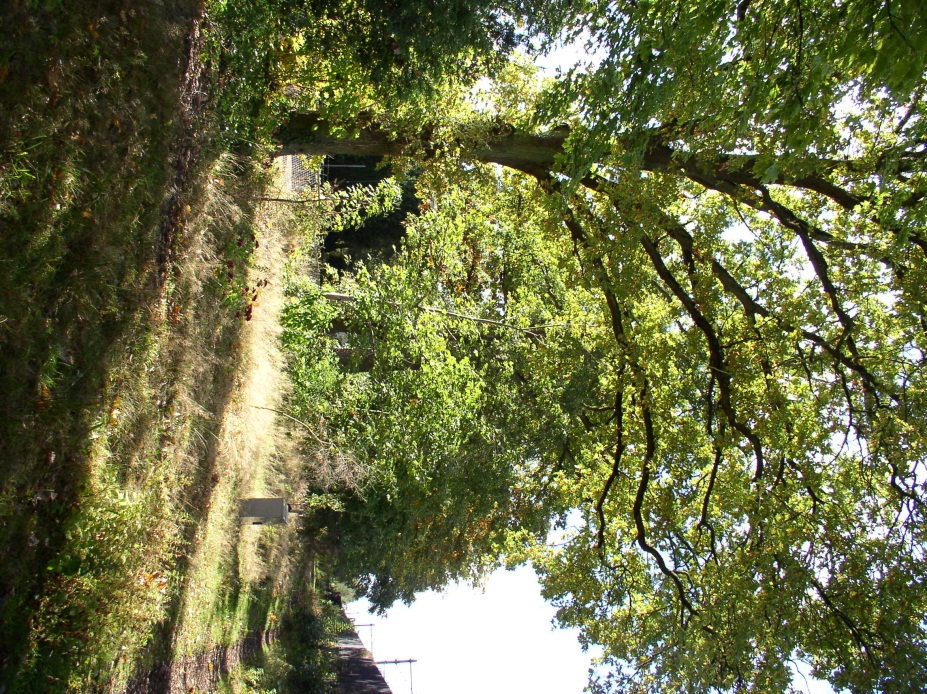 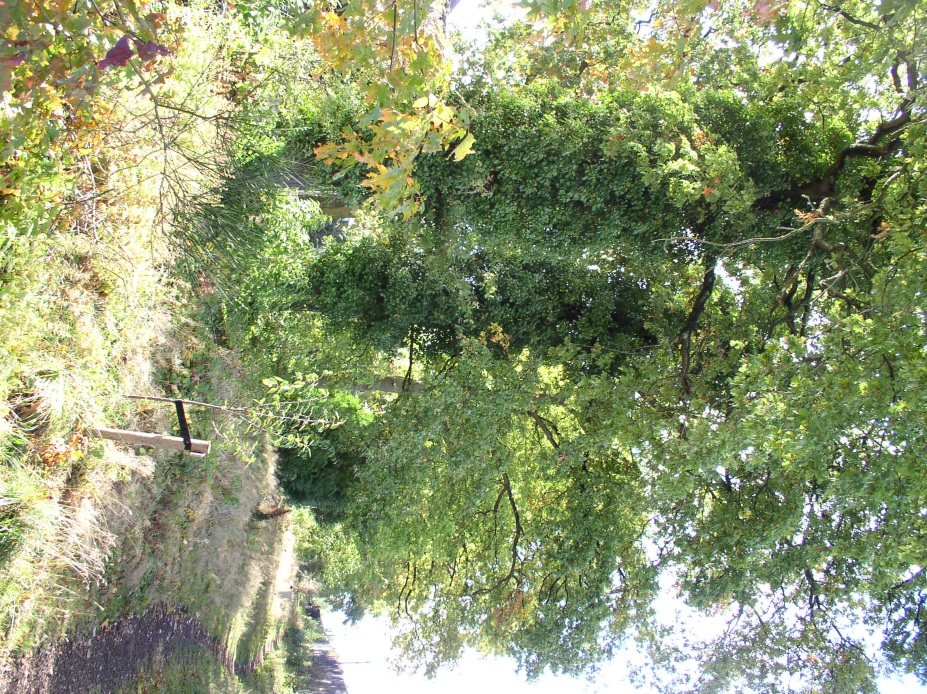 Groenstrook Spoorlaan
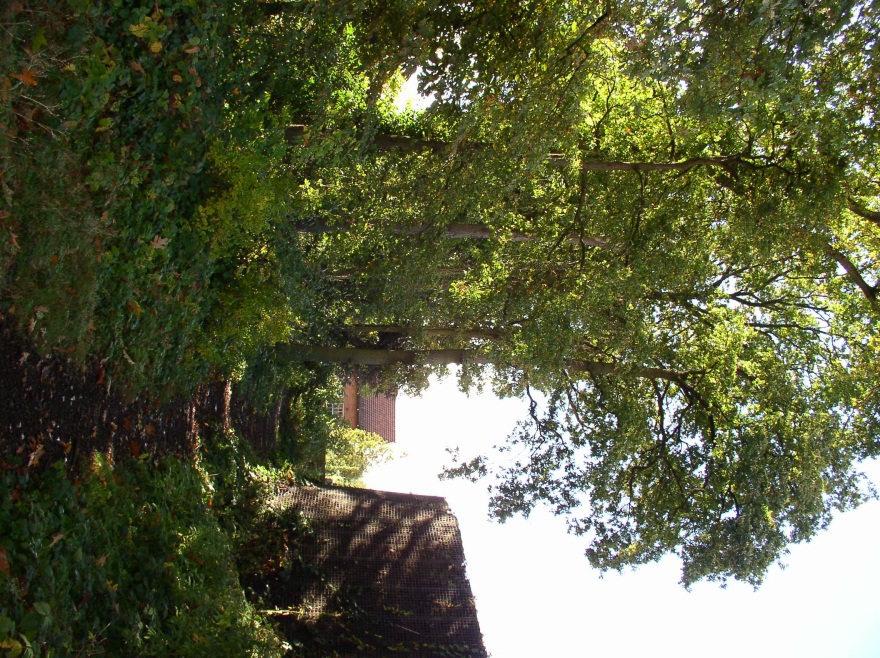 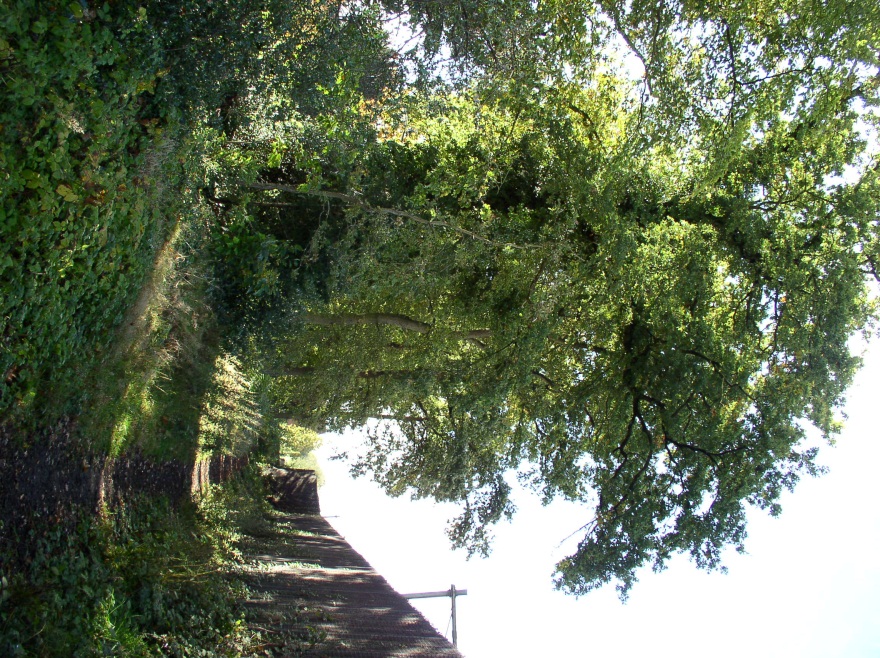 Leijenseweg - Spoorlaan
Wissellaan